Starting out with Python
Fifth Edition
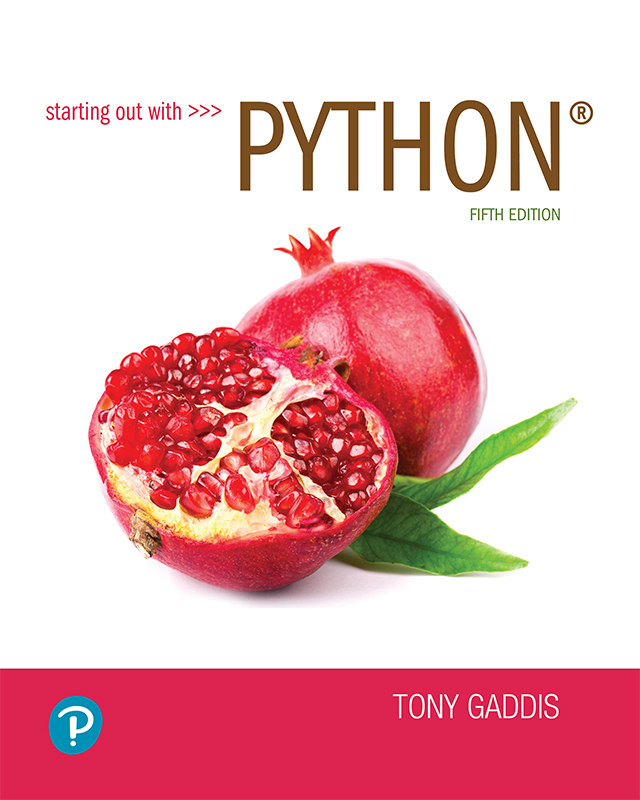 Chapter 5
Functions
Copyright © 2021, 2018, 2015 Pearson Education, Inc. All Rights Reserved
Topics (1 of 2)
Introduction to Functions
Defining and Calling a Void Function
Designing a Program to Use Functions
Local Variables
Passing Arguments to Functions
Global Variables and Global Constants
Turtle Graphics: Modularizing Code with Functions
Topics (2 of 2)
Introduction to Value-Returning Functions: Generating Random Numbers
Writing Your Own Value-Returning Functions
The math Module
Storing Functions in Modules
Introduction to Functions (1 of 2)
Function: group of statements within  a program that perform as specific task
Usually one task of a large program
Functions can be executed in order to perform overall program task
Known as divide and conquer approach
Modularized program: program wherein each task within the program is in its own function
Introduction to Functions (2 of 2)
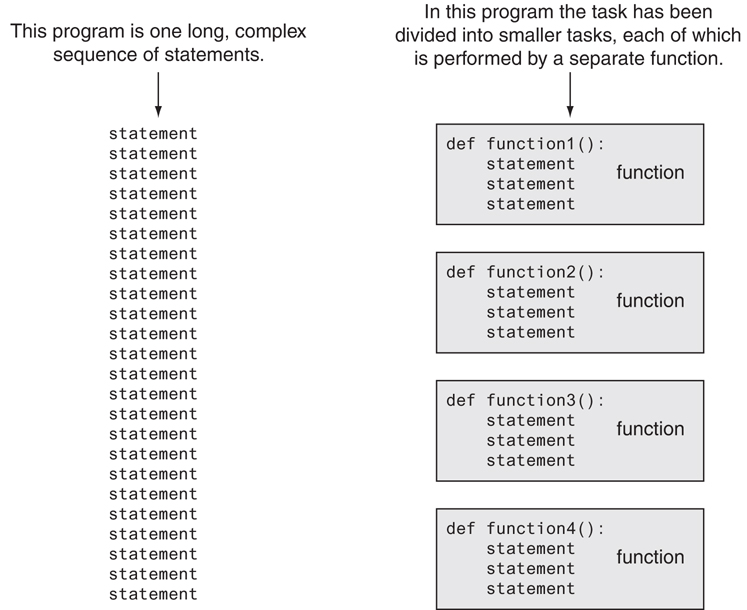 Figure 5-1 Using functions to divide and conquer a large task
Benefits of Modularizing a Program with Functions
The benefits of using functions include:
Simpler code
Code reuse
write the code once and call it multiple times 
Better testing and debugging 
Can test and debug each function individually
Faster development
Easier facilitation of teamwork
Different team members can write different functions
Void Functions and Value-Returning Functions
A void function:
Simply executes the statements it contains and then terminates.
A value-returning function:
Executes the statements it contains, and then it returns a value back to the statement that called it.
The input, int, and float functions are examples of value-returning functions.
Defining and Calling a Function (1 of 5)
Functions are given names 
Function naming rules:
Cannot use keywords as a function name
Cannot contain spaces
First character must be a letter or underscore
All other characters must be a letter, number or underscore
Uppercase and lowercase characters are distinct
Defining and Calling a Function (2 of 5)
Function name should be descriptive of the task carried out by the function
Often includes a verb
Function definition: specifies what function does
 def function_name():
		statement
		statement
Defining and Calling a Function (3 of 5)
Function header: first line of function
Includes keyword def and function name, followed by parentheses and colon
Block: set of statements that belong together as a group
Example: the statements included in a function
Defining and Calling a Function (4 of 5)
Call a function to execute it
When a function is called:
Interpreter jumps to the function and executes statements in the block
Interpreter jumps back to part of program that called the function
Known as function return
Defining and Calling a Function (5 of 5)
main function: called when the program starts
Calls other functions when they are needed 
Defines the mainline logic of the program
Indentation in Python
Each block must be indented
Lines in block must begin with the same number of spaces
Use tabs or spaces to indent lines in a block, but not both as this can confuse the Python interpreter
IDLE automatically indents the lines in a block
Blank lines that appear in a block are ignored
Designing a Program to Use Functions (1 of 3)
In a flowchart, function call shown as rectangle with vertical bars at each side
Function name written in the symbol
Typically draw separate flow chart for each function in the program
End terminal symbol usually reads Return
Top-down design: technique for breaking algorithm into functions
Designing a Program to Use Functions (2 of 3)
Hierarchy chart: depicts relationship between functions
AKA structure chart
Box for each function in the program, Lines connecting boxes illustrate the functions called by each function
Does not show steps taken inside a function
Use input function to have program wait for user to press enter
Designing a Program to Use Functions (3 of 3)
Figure 5-10 A hierarchy chart
Using the pass Keyword
You can use the pass keyword to create empty functions
The pass keyword is ignored by the Python interpreter
This can be helpful when designing a program
def step1():
    pass

def step2():
    pass
Local Variables (1 of 2)
Local variable: variable that is assigned a value inside a function
Belongs to the function in which it was created
Only statements inside that function can access it, error will occur if another function tries to access the variable
Scope: the part of a program in which a variable may be accessed
For local variable: function in which created
Local Variables (2 of 2)
Local variable cannot be accessed by statements inside its function which precede its creation
Different functions may have local variables with the same name 
Each function does not see the other function’s local variables, so no confusion
Passing Arguments to Functions (1 of 4)
Argument: piece of data that is sent into a function
Function can use argument in calculations
When calling the function, the argument is placed in parentheses following the function name
Passing Arguments to Functions (2 of 4)
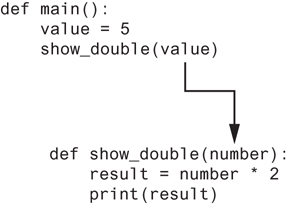 Figure 5-13 The value variable is passed as an argument
Passing Arguments to Functions (3 of 4)
Parameter variable: variable that is assigned the value of an argument when the function is called
The parameter and the argument reference the same value
General format: 
def function_name(parameter):
Scope of a parameter: the function in which the parameter is used
Passing Arguments to Functions (4 of 4)
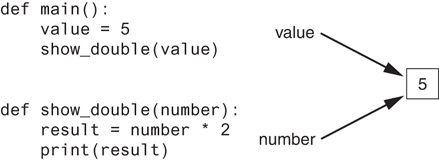 Figure 5-14 The value variable and the number parameter reference the same value
Passing Multiple Arguments (1 of 2)
Python allows writing a function that accepts multiple arguments
Parameter list replaces single parameter
Parameter list items separated by comma
Arguments are passed by position to corresponding parameters
First parameter receives value of first argument, second parameter receives value of second argument, etc.
Passing Multiple Arguments (2 of 2)
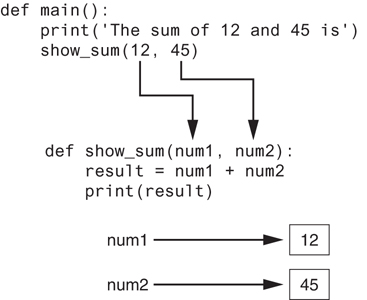 Figure 5-16 Two arguments passed to two parameters
Making Changes to Parameters (1 of 3)
Changes made to a parameter value within the function do not affect the argument
Known as pass by value
Provides a way for unidirectional communication between one function and another function
Calling function can communicate with called function
Making Changes to Parameters (2 of 3)
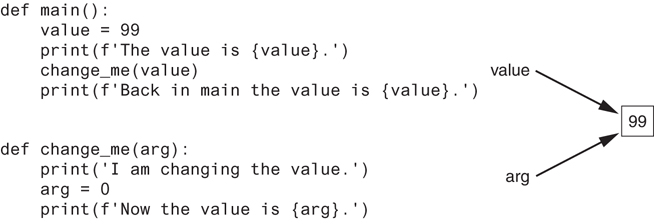 Figure 5-17 The value variable is passed to the change_me function
Making Changes to Parameters (3 of 3)
Figure 5-18
The value variable passed to the change_me function cannot be changed by it
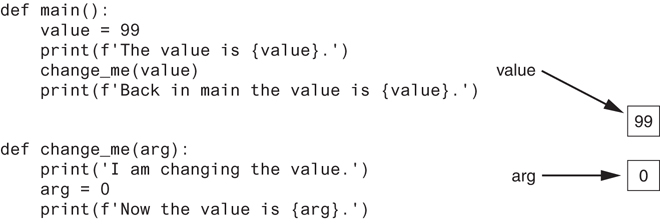 Figure 5-18 The value variable is passed to the change_me function
Keyword Arguments
Keyword argument: argument that specifies which parameter the value should be passed to
Position when calling function is irrelevant
General Format:
function_name(parameter=value)
Possible to mix keyword and positional arguments when calling a function
Positional arguments must appear first
Global Variables and Global Constants (1 of 2)
Global variable: created by assignment statement written outside all the functions
Can be accessed by any statement in the program file, including from within a function
If a function needs to assign a value to the global variable, the global variable must be redeclared within the function
General format: global variable_name
Global Variables and Global Constants (2 of 2)
Reasons to avoid using global variables:
Global variables making debugging difficult
Many locations in the code could be causing a wrong variable value
Functions that use global variables are usually dependent on those variables
Makes function hard to transfer to another program
Global variables make a program hard to understand
Global Constants
Global constant: global name that references a value that cannot be changed
Permissible to use global constants in a program 
To simulate global constant in Python, create global variable and do not re-declare it within functions
Introduction to Value-Returning Functions: Generating Random Numbers
void function: group of statements within a program for performing a specific task
Call function when you need to perform the task
Value-returning function: similar to void function, returns a value
Value returned to part of program that called the function when function finishes executing
Standard Library Functions and the import Statement (1 of 3)
Standard library: library of pre-written functions that comes with Python
Library functions perform tasks that programmers commonly need
Example: print, input, range
Viewed by programmers as a “black box”
Some library functions built into Python interpreter
To use, just call the function
Standard Library Functions and the import Statement (2 of 3)
Modules: files that stores functions of the standard library
Help organize library functions not built into the interpreter
Copied to computer when you install Python
To call a function stored in a module, need to write an import statement
Written at the top of the program
Format: import module_name
Standard Library Functions and the import Statement (3 of 3)
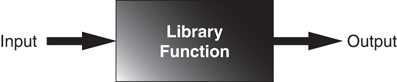 Figure 5-19 A library function viewed as a black box
Generating Random Numbers (1 of 5)
Random number are useful in a lot of programming tasks
random module: includes library functions for working with random numbers
Dot notation: notation for calling a function belonging to a module
Format: module_name.function_name()
Generating Random Numbers (2 of 5)
randint function: generates a random number in the range provided by the arguments
Returns the random number to part of program that called the function
Returned integer can be used anywhere that an integer would be used
You can experiment with the function in interactive mode
Generating Random Numbers (3 of 5)
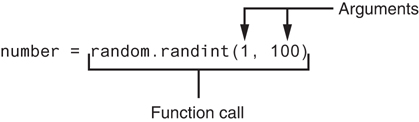 Figure 5-20 A statement that calls the random function
Generating Random Numbers (4 of 5)
Figure 5-21 The random function returns a value
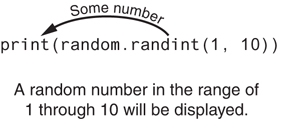 Figure 5-22 Displaying a random number
Generating Random Numbers (5 of 5)
randrange function: similar to range function, but returns randomly selected integer from the resulting sequence 
Same arguments as for the range function
random function: returns a random float in the range of 0.0 and 1.0
Does not receive arguments
uniform function: returns a random float but allows user to specify range
Random Number Seeds
Random number created by functions in random module are actually pseudo-random numbers
Seed value: initializes the formula that generates random numbers
Need to use different seeds in order to get different series of random numbers
By default uses system time for seed
Can use random.seed() function to specify desired seed value
Writing Your Own Value-Returning Functions (1 of 2)
To write a value-returning function, you write a simple function and add one or more return statements
Format: return expression
The value for expression will be returned to the part of the program that called the function
The expression in the return statement can be a complex expression, such as a sum of two variables or the result of another value-returning function
Writing Your Own Value-Returning Functions (2 of 2)
Figure 5-23 Parts of the function
How to Use Value-Returning Functions
Value-returning function can be useful in specific situations
Example: have function prompt user for input and return the user’s input
Simplify mathematical expressions
Complex calculations that need to be repeated throughout the program
Use the returned value 
Assign it to a variable or use as an argument in another function
Using IPO Charts (1 of 2)
IPO chart: describes the input, processing, and output of a function
Tool for designing and documenting functions
Typically laid out in columns
Usually provide brief descriptions of input, processing, and output, without going into details
Often includes enough information to be used instead of a flowchart
Using IPO Charts (2 of 2)
Figure 5-25 IPO charts for the getRegularPrice and discount functions
Returning Strings
You can write functions that return strings
For example:
def get_name():
    # Get the user’s name.
    name = input(‘Enter your name:’)
    # Return the name.
    return name
Returning Boolean Values
Boolean function: returns either True or False
Use to test a condition such as for decision and repetition structures
Common calculations, such as whether a number is even, can be easily repeated by calling a function
Use to simplify complex input validation code
Returning Multiple Values
In Python, a function can return multiple values
Specified after the return statement separated by commas
Format: return expression1,
expression2, etc.
When you call such a function in an assignment statement, you need a separate variable on the left side of the = operator to receive each returned value
Returning None From a Function
The special value None means “no value”
Sometimes it is useful to return None from a function to indicate that an error has occurred
def divide(num1, num2):
    if num2 == 0:
        result = None
    else:
        result = num1 / num2
    return result
The math Module (1 of 3)
math module: part of standard library that contains functions that are useful for performing mathematical calculations
Typically accept one or more values as arguments, perform mathematical operation, and return the result
Use of module requires an import math statement
The math Module (2 of 3)
Table 5-2 Many of the functions in the math module
The math Module (3 of 3)
The math module defines variables pi and e, which are assigned the mathematical values for pi and e
Can be used in equations that require these values, to get more accurate results
Variables must also be called using the dot notation
Example: 
circle_area = math.pi * radius**2
Storing Functions in Modules (1 of 2)
In large, complex programs, it is important to keep code organized
Modularization: grouping related functions in modules 
Makes program easier to understand, test, and maintain
Make it easier to reuse code for multiple different programs
Import the module containing the required function to each program that needs it
Storing Functions in Modules (2 of 2)
Module is a file that contains Python code
Contains function definition but does not contain calls to the functions
Importing programs will call the functions
Rules for module names:
File name should end in .py
Cannot be the same as a Python keyword
Import module using import statement
Menu Driven Programs
Menu-driven program: displays a list of operations on the screen, allowing user to select the desired operation
List of operations displayed on the screen is called a menu
Program uses a decision structure to determine the selected menu option and required operation
Typically repeats until the user quits
Conditionally Executing the main Function (1 of 3)
It is possible to create a module that can be run as a standalone program or imported into another program
Suppose Program A defines several functions that you want to use in Program B
So, you import Program A into Program B
However, you do not want Program A to execute its main function when you import it
Conditionally Executing the main Function (2 of 3)
In the aforementioned scenario, you write each module so it executes its main function only when the module is being run as the main program
When a source code file is loaded into the Python interpreter, a special variable called __name__ is created
If the source code file has been imported as a module, the __name__ variable will be set to the name of the module.
If the source code file is being executed as the main program, the __name__ variable will be set to the value '__main__'.
Conditionally Executing the main Function (3 of 3)
To prevent the main function from being executed when the file is imported as a module, you can conditionally execute main
def main():
    statement
    statement

def my_function():
    statement
    statement

if __name__ == '__main__':
    main()
Turtle Graphics: Modularizing Code with Functions (1 of 6)
Commonly needed turtle graphics operations can be stored in functions and then called whenever needed. 
For example, the following function draws a square. The parameters specify the location, width, and color.
def square(x, y, width, color):
    turtle.penup()            # Raise the pen
    turtle.goto(x, y)         # Move to (X,Y)
    turtle.fillcolor(color)   # Set the fill color
    turtle.pendown()          # Lower the pen
    turtle.begin_fill()       # Start filling
    for count in range(4):    # Draw a square
        turtle.forward(width)
        turtle.left(90)
    turtle.end_fill()         # End filling
Turtle Graphics: Modularizing Code with Functions (2 of 6)
The following code calls the previously shown square function to draw three squares:
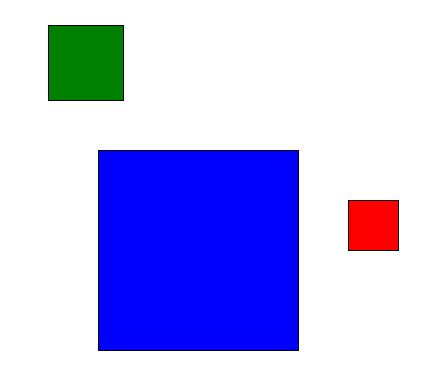 square(100, 0, 50, 'red')
square(-150, -100, 200, 'blue')
square(-200, 150, 75, 'green')
Turtle Graphics: Modularizing Code with Functions (3 of 6)
The following function draws a circle. The parameters specify the location, radius, and color.
def circle(x, y, radius, color):
    turtle.penup()             # Raise the pen
    turtle.goto(x, y - radius) # Position the turtle
    turtle.fillcolor(color)    # Set the fill color
    turtle.pendown()           # Lower the pen
    turtle.begin_fill()        # Start filling
    turtle.circle(radius)      # Draw a circle
    turtle.end_fill()          # End filling
Turtle Graphics: Modularizing Code with Functions (4 of 6)
The following code calls the previously shown circle function to draw three circles:
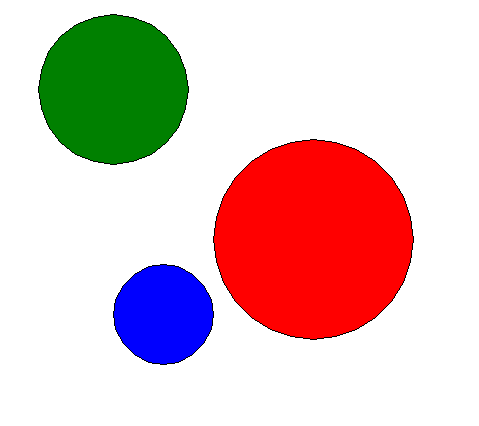 circle(0, 0, 100, 'red')
circle(-150, -75, 50, 'blue')
circle(-200, 150, 75, 'green')
Turtle Graphics: Modularizing Code with Functions (5 of 6)
The following function draws a line. The parameters specify the starting and ending locations, and color.
def line(startX, startY, endX, endY, color):
    turtle.penup()              # Raise the pen
    turtle.goto(startX, startY) # Move to the starting point
    turtle.pendown()            # Lower the pen
    turtle.pencolor(color)      # Set the pen color
    turtle.goto(endX, endY)     # Draw a square
Turtle Graphics: Modularizing Code with Functions (6 of 6)
The following code calls the previously shown line function to draw a triangle:
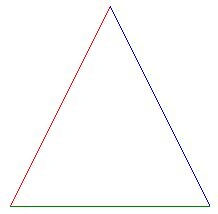 TOP_X = 0
TOP_Y = 100
BASE_LEFT_X = -100
BASE_LEFT_Y = -100
BASE_RIGHT_X = 100
BASE_RIGHT_Y = -100
line(TOP_X, TOP_Y, BASE_LEFT_X, BASE_LEFT_Y, 'red')
line(TOP_X, TOP_Y, BASE_RIGHT_X, BASE_RIGHT_Y, 'blue')
line(BASE_LEFT_X, BASE_LEFT_Y, BASE_RIGHT_X, BASE_RIGHT_Y, 'green')
Summary (1 of 2)
This chapter covered:
The advantages of using functions
The syntax for defining and calling a function
Methods for designing a program to use functions
Use of local variables and their scope
Syntax and limitations of passing arguments to functions
Global variables, global constants, and their advantages and disadvantages
Summary (2 of 2)
Value-returning functions, including:
Writing value-returning functions
Using value-returning functions
Functions returning multiple values
Using library functions and the import statement
Modules, including:
The random and math modules
Grouping your own functions in modules
Modularizing Turtle Graphics Code